MATHCOUNTS
COUNTDOWN ROUND
2018 Austin Math Circle
Practice Competition
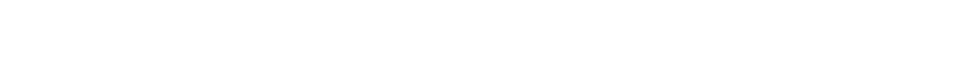 Answer: -1
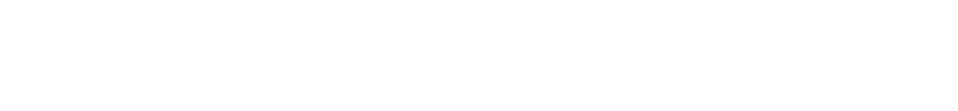 Answer: 68
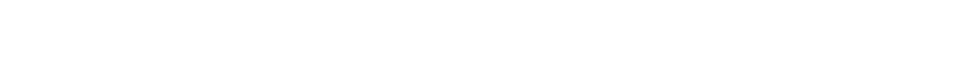 Answer: 50 (degrees)
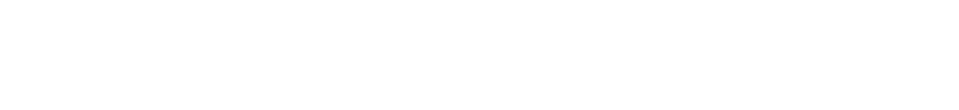 Answer :  189/2
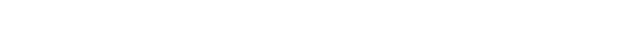 Answer : 100
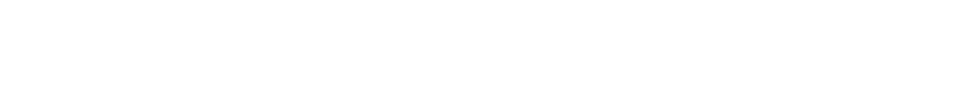 Answer : 1459
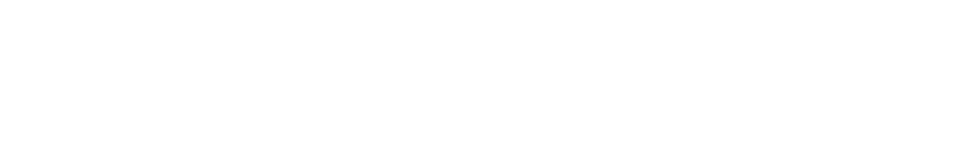 Answer : 9/20
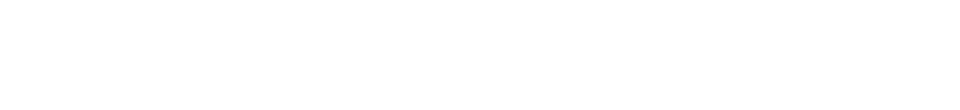 Answer : 2 (triangles)
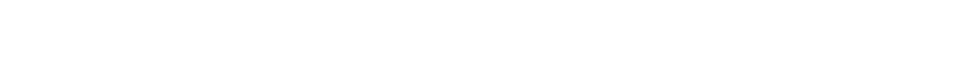 Answer : 4
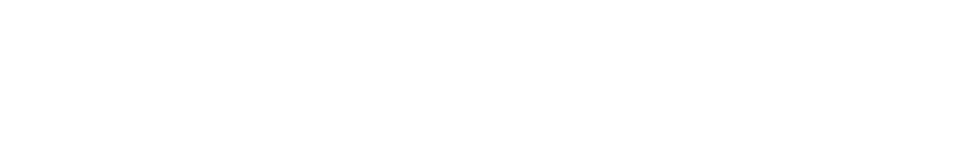 Answer : 70 (dollars)
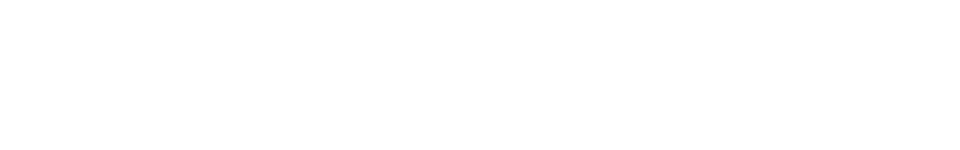 Answer : 310 (pages)
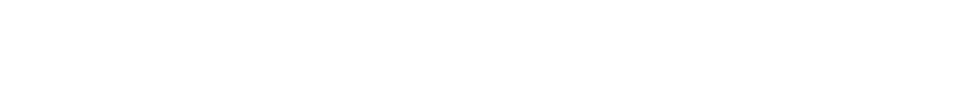 Answer :  (n-1)/n
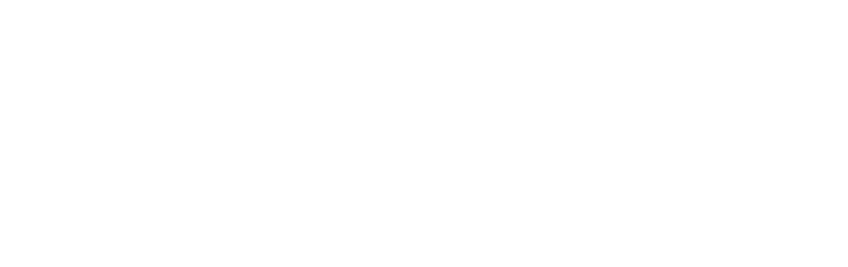 Answer : sqrt(2018) - 1
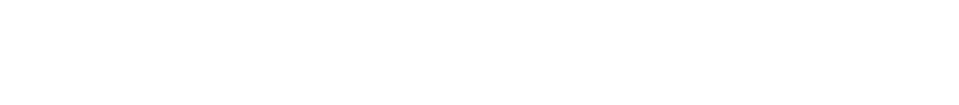 Answer : 1010/1009
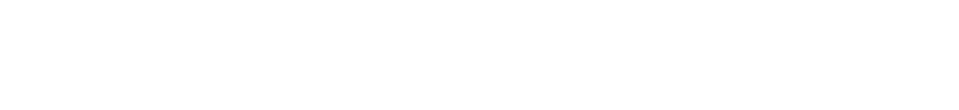 Answer : 7 (numbers)
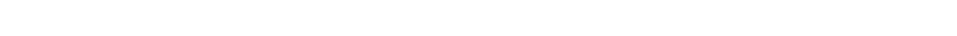 Answer : 2
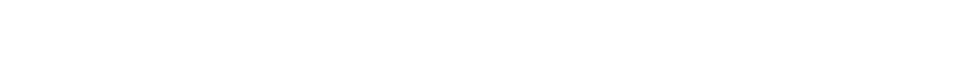 Answer :  9pi
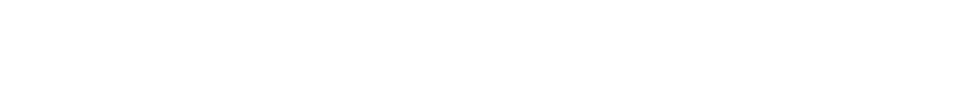 Answer : 100%
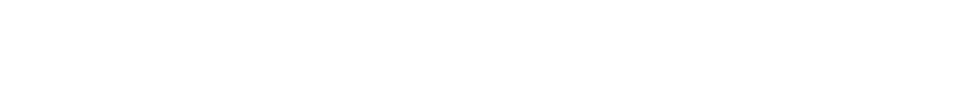 Answer : 32sqrt(2)/3
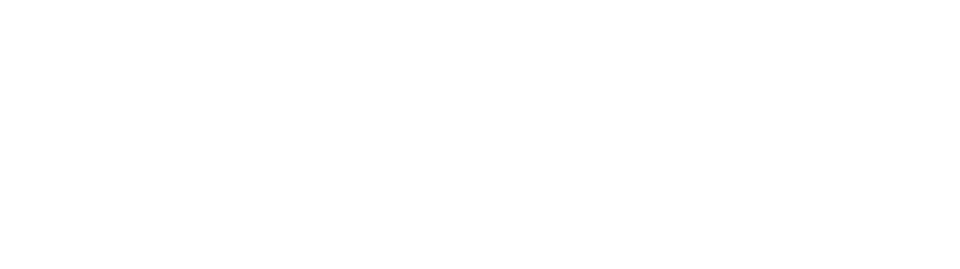 Answer : 77 (games)
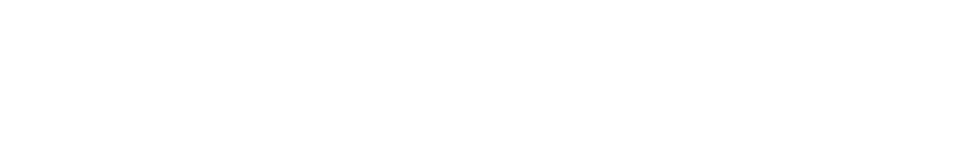 Answer : 1093 (problems)
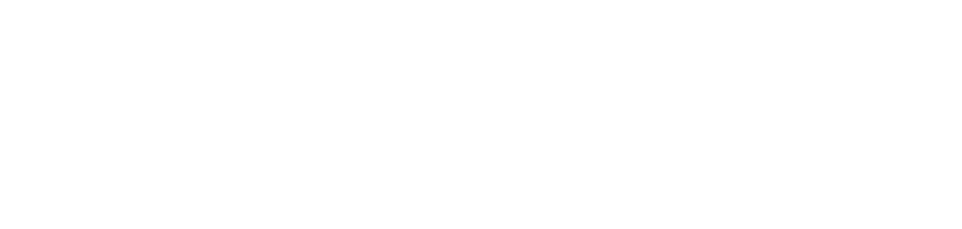 Answer : August 12th, 2018 (8/12/18)
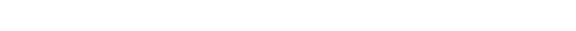 Answer : 2016
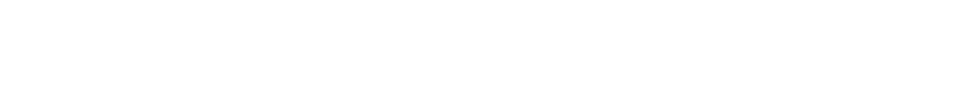 Answer : 24
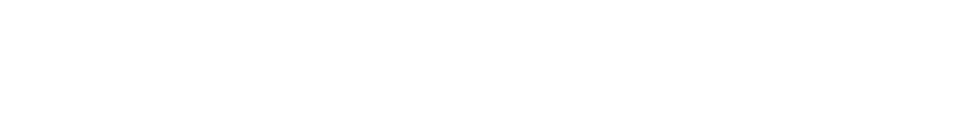 Answer : 20 (students)
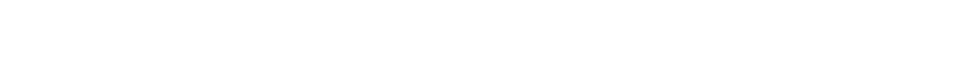 Answer : 2019/2
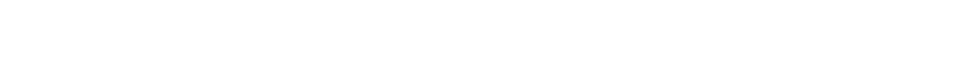 Answer : 3sqrt(3)
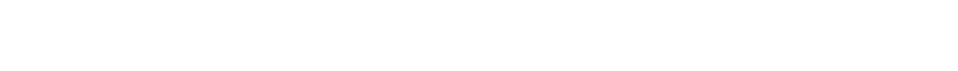 Answer : 38 (values)
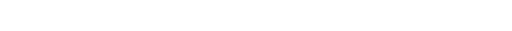 Answer : 3
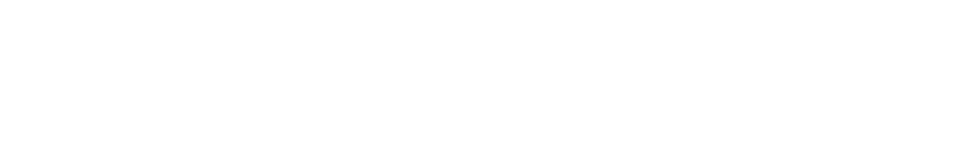 Answer : sqrt(6)
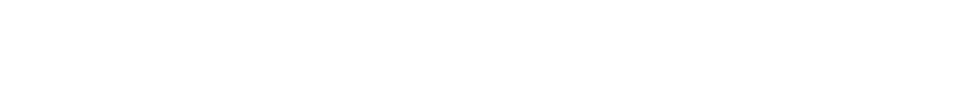 Answer : 1/2
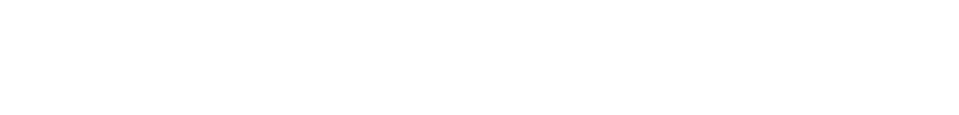 Answer : -9.5
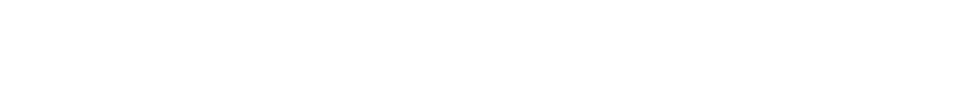 Answer : 11
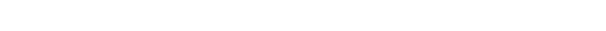 Answer : -1
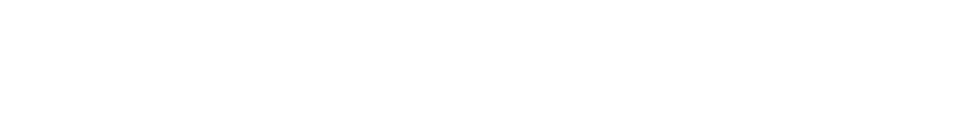 Answer : 40 (powers)
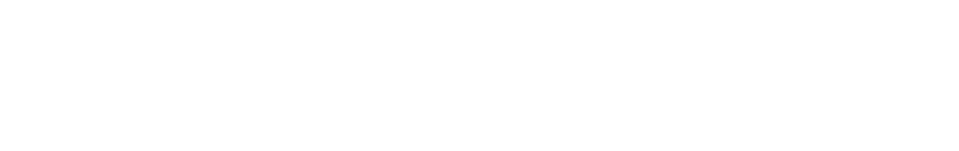 Answer : 352 (integers)
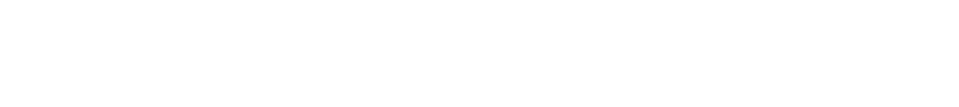 Answer : 1/10
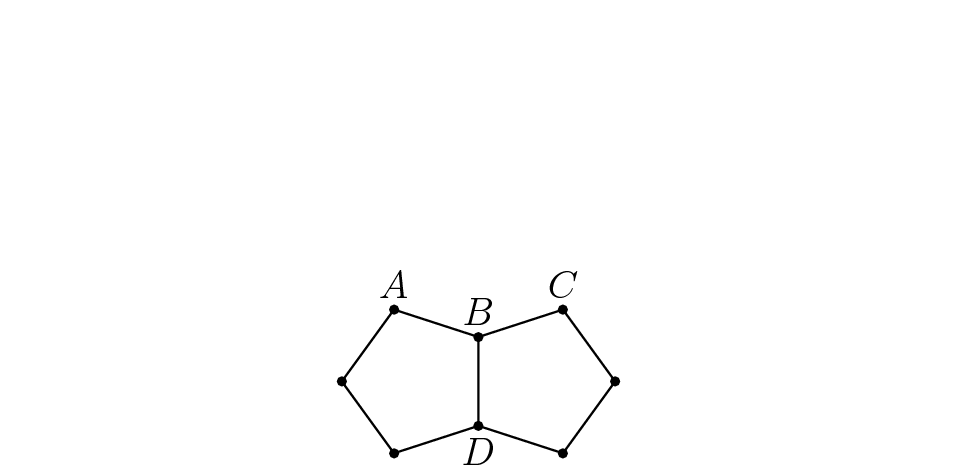 Answer : 10 (sides)
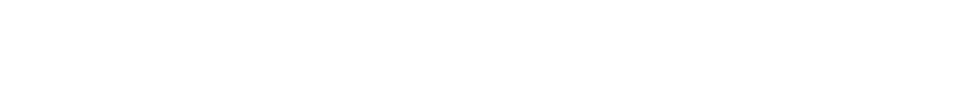 Answer : 36 (ways)
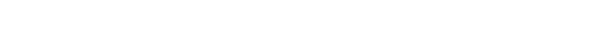 Answer : 256
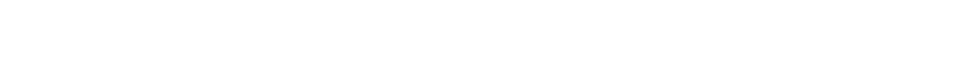 Answer : 9
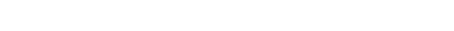 Answer : 14
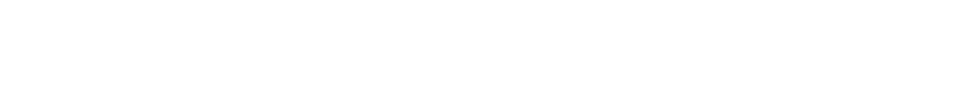 Answer : 42
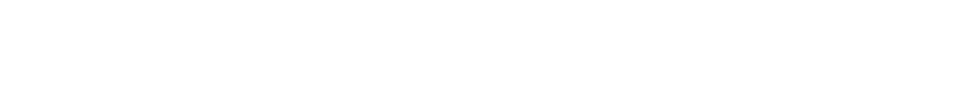 Answer : 1104
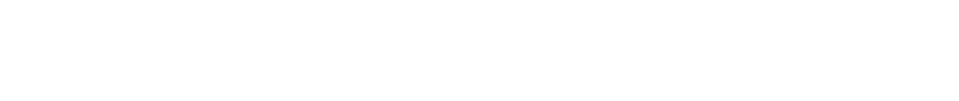 Answer : 7/8
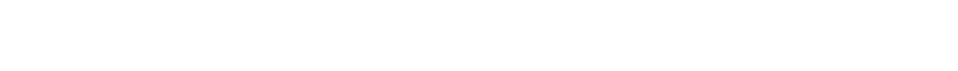 Answer : 21
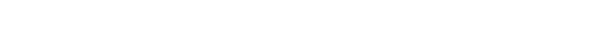 Answer : 41/333
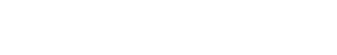 Answer : 4
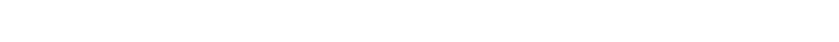 Answer : 0
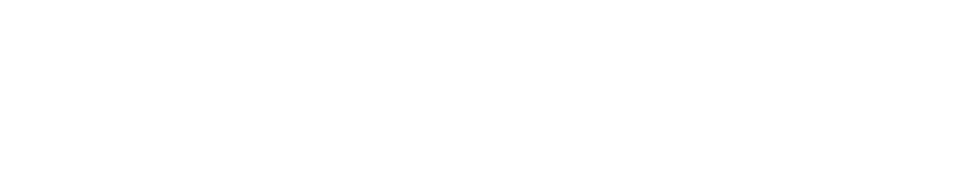 Answer : 2sqrt(10)
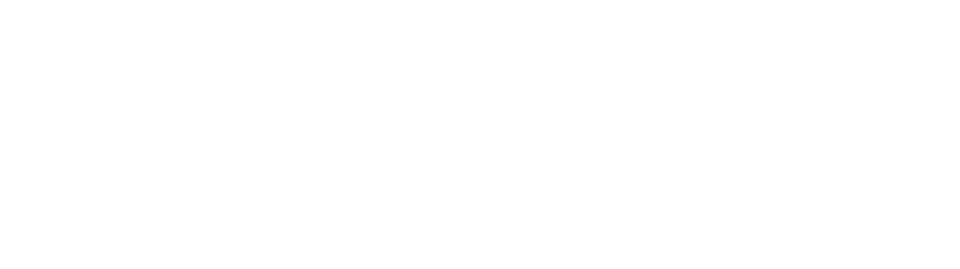 Answer : 203,500,000 (plates)
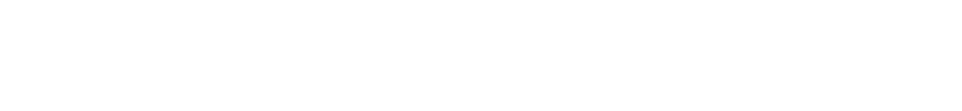 Answer : 205
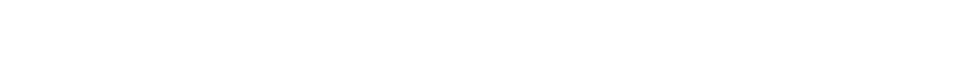 Answer : 16
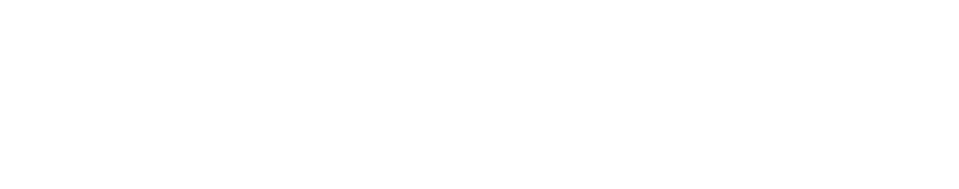 Answer : 3744
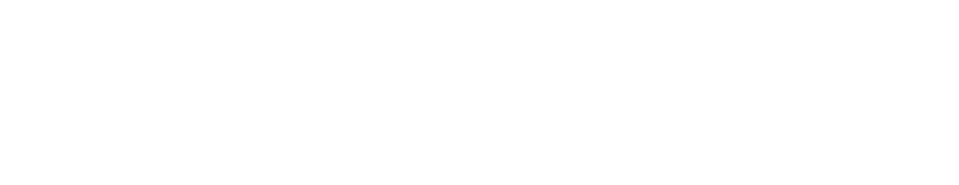 Answer : 27